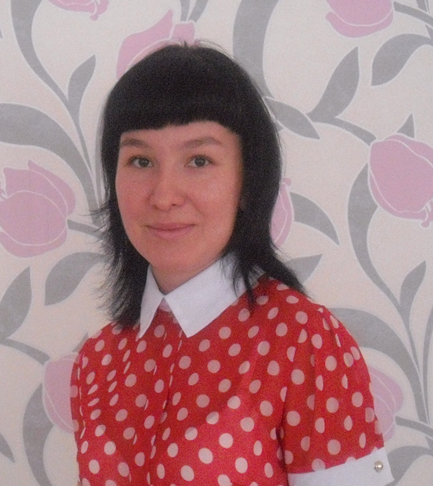 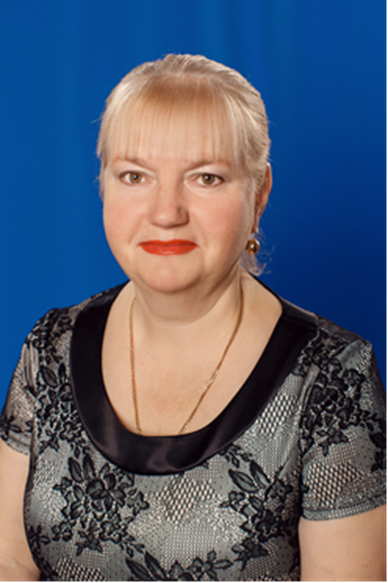 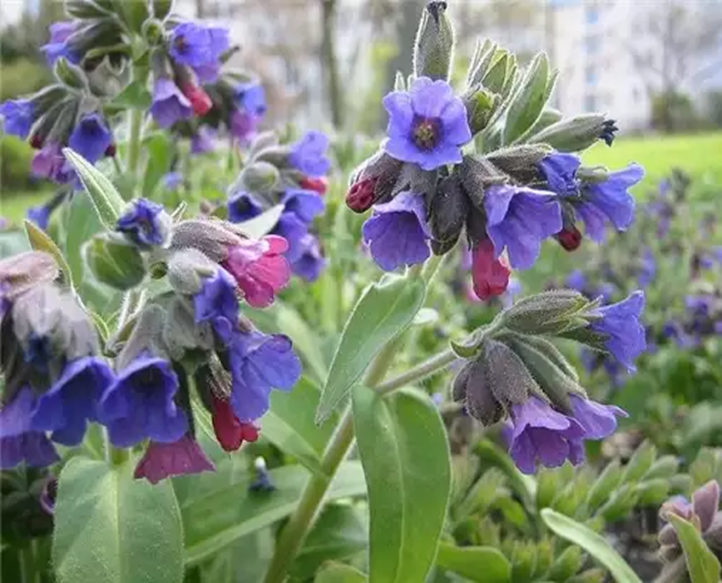 Подготовительная группа

Копылова Елена Анатольевна		         Иванова Алена Александровна
1 квалификационная категория	         1 квалификационная категория